New Hire
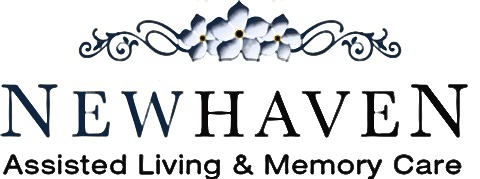 New Haven Assisted Living
& Memory Care
“Forget-Me-Not”
ITEMS THAT ARE NEEDED TO COMPLETE NEW HIRE:

Application or Resume
Copy of Drivers License or State ID
Copy of Social Security Card
If Social security card is work permit must have I 94 form as well
Misconduct Registry Search (must be yearly)
Criminal history search (before hire)
Reference checks
TB within 14 days of hire (yearly)
ITEMS NEEDED TO DO AN EMPLOYEE ORIENTATION


New employee packet
Employee manual
Nurse to do TB shot or form for Concentra (must return for reading within 72 hrs)
Emergency preparedness binder
OSHA Binder
New employee Orientation and Testing binder
Employee Benefits
Fire drill route demonstration
Caring for a Person with Alzheimer’s Disease (2hrs)
Video for Dementia (2 hrs)
ITEMS NEEDED TO BE TURNED IN FROM EMPLOYEE
Signature page from Employee Handbook
Residents rights
Internal facility requirements
Bill of Rights
Worker’s Compensation
Permission to Publish
Smoking policy
Job Description
Employee understanding page
Employee Data Sheet ******
HIPPA
When to Notify Admin
Grievance policy
Waiver of Jury trial
W-4******
I9 Forms******
Orientation check list when complete		(note: items with asterisk go to HR)
TESTING AND ITEMS NEEDED BEFORE EMPLOYEE CAN BE ON THE FLOOR

Employee must be entered into paylocity before stepping on the floor for orientation
Watched the video(s)
Completed the dementia handbook (Turn in test)
Employee Benefits (full time only turn in insurance application)
Review of Employee benefits
OSHA sign off
HIPPA test
Infection control test
Abuse and Neglect test
Preventing falls test
Behavior strategies test
Emergency preparedness and fire drill tour
ITEMS THAT MUST BE SENT TO MARIA TO PUT THEM IN PAYLOCITY



Employee data sheet
W4 filled out (make sure it is signed, number of exemptions and marital status)
I9 forms filled out and copies of the ID used for the forms (clear and legible)
Misconduct registry results (if searched by social make sure to hand write the name on it.)
Criminal history results
Direct deposit election with either voided check or preprinted form from Bank
Adding employee to Bluestep
1. Log in to bluestep (make sure you’re in top level)
2. Go to HR/Staff
3. Select Add/New Staff (use Employee Data Sheet to enter info.)
4. Online profile is set up as follows:
Username: first name
Password: last name broken in half with 3 7s in the middle (ex gard777ner)
5. Employment info: fill in boxes do not give off site access and
	under security groups select simple and check of the following:
	Staff, maintenance, basic medical and basic resident.
Employee orientation self check off
Staff member is to log in and go to Employee orientation check off list and self check off all that he/she has completed.
After staff does self check the admin signs of the checklist.
DISCHARGED STAFF

To remove staff from Bluestep proceed as follows:
Login to Bluestep
Hr/Staff
Select Employee
Mark as discharged staff
Make sure to enter last shift worked
Make sure to mark as rehireable or not
Save
Send Maria a Payroll status change that she/he has been terminated or quit.
EMPLOYEE DISCIPLINARY ACTION


Login to Blue step
Hr/Staff
Select Employee
Employee Disciplinary Action
Fill out (if verbal not signature by staff)
If written have staff member type name date and that they acknowledge the write up
If they refuse to sign just document they refused to sign
EMPLOYEE INSERVICE/CERTIFICATIONS



Login to Bluestep
Hr/Staff
Staff Reports
Inservice/Certification group entry
Select staff
Hit Next
Enter information
Enter date for class/or search
Enter date for expiration as 1 wk prior to expiration date
Save ( This is for Group entry but you may also do individual)
Run report every Monday for Staff expiring certifications
SCANNING EMPLOYEE FILE INTO BLUESTEP

Login to Bluestep
HR/Staff
Select Employee
Document library 
Create folders ( only if folders have not been created)
Select Upload Multiple Files
Select Browse button 
Select Desktop
Select Scan Folder
Find File and highlight
Select Open file
Select correct file folder (bluestep) to save document to 
After selecting all files to upload select upload files button (should say “Uploading please wait”)
When finished you may hit the “done” button on document library
EMPLOYEE FILE FOLDERS FOR DOCUMENT LIBRARY
Personnel add the following:
Job application/Resume
Job Description
Employee handbook signoff
Worker’s comp sign off
Letter or recognition/certifications
Disciplinary notes
Evaluations
Termination records
Status Changes
Direct Deposit forms
Acknowledgments add the following:
Residents rights
Hippa
Internal facility requirements
Bill of rights
Employee sign off I9&W4
When to notify manager
Permission to publish
Smoking policy
Grievance policy
Osha
Employee folders Continued
Training add the following:
Emergency preparedness
Infection control test
Reporting abuse and neglect test
Fall prevention test
Behavior strategies test
Hippa test
Alzheimer’s training
Medical add the following:
Drug tests (if any)
Hep B consent/decline
Rn Delegation
Dr’s notes for illness injury
Medical Benefits acknowledgement
Employee folders continued
TB Binder add the following:
TB consents with results
I9 Binder add the following:
Completed I9 forms
Copies of identification cards
Used to complete I9 forms
Employee file continued
Confidential add the following:
Background check
Employability status check
W4
Anything that has social and DOB
Forms filled out for government agencies